Η διαδικασια τησ μορφωσησ-ο αθηναιοσ και η εργασια-η αθηνα γιορταζει
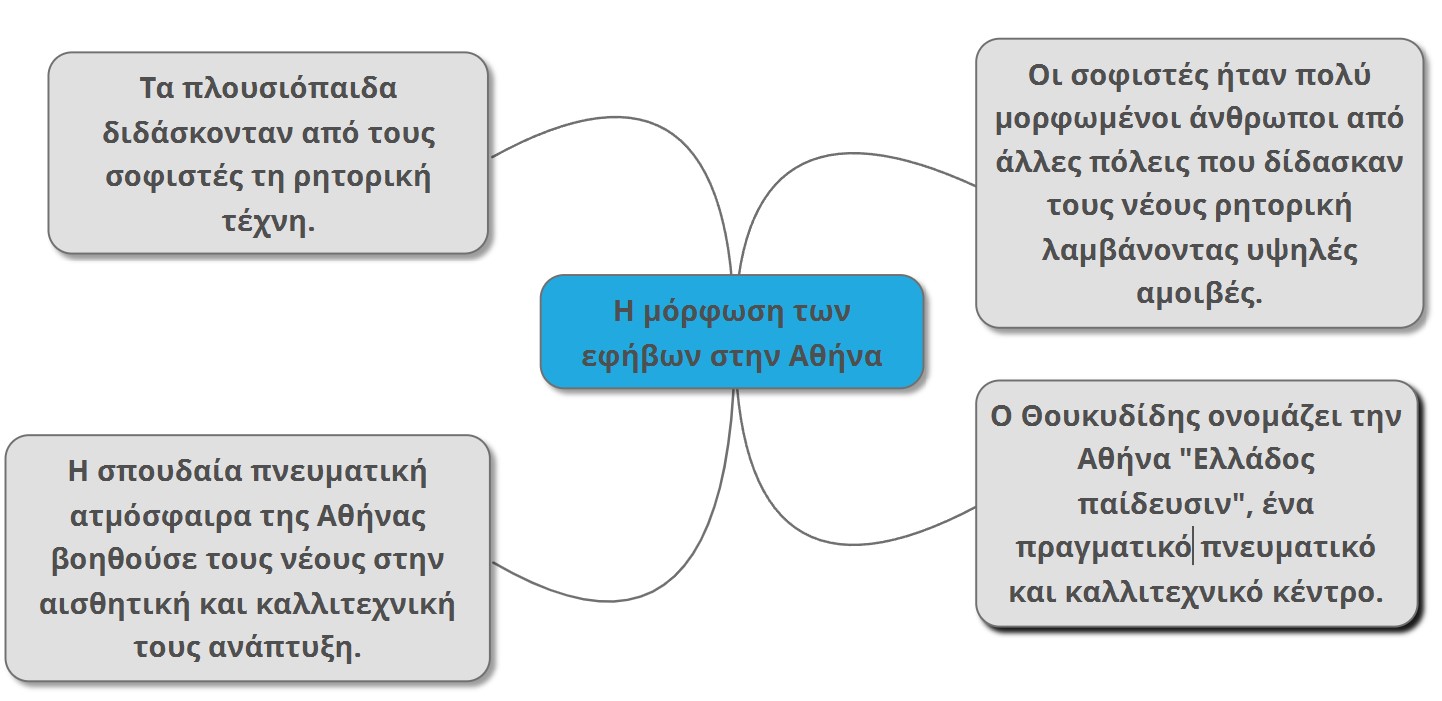 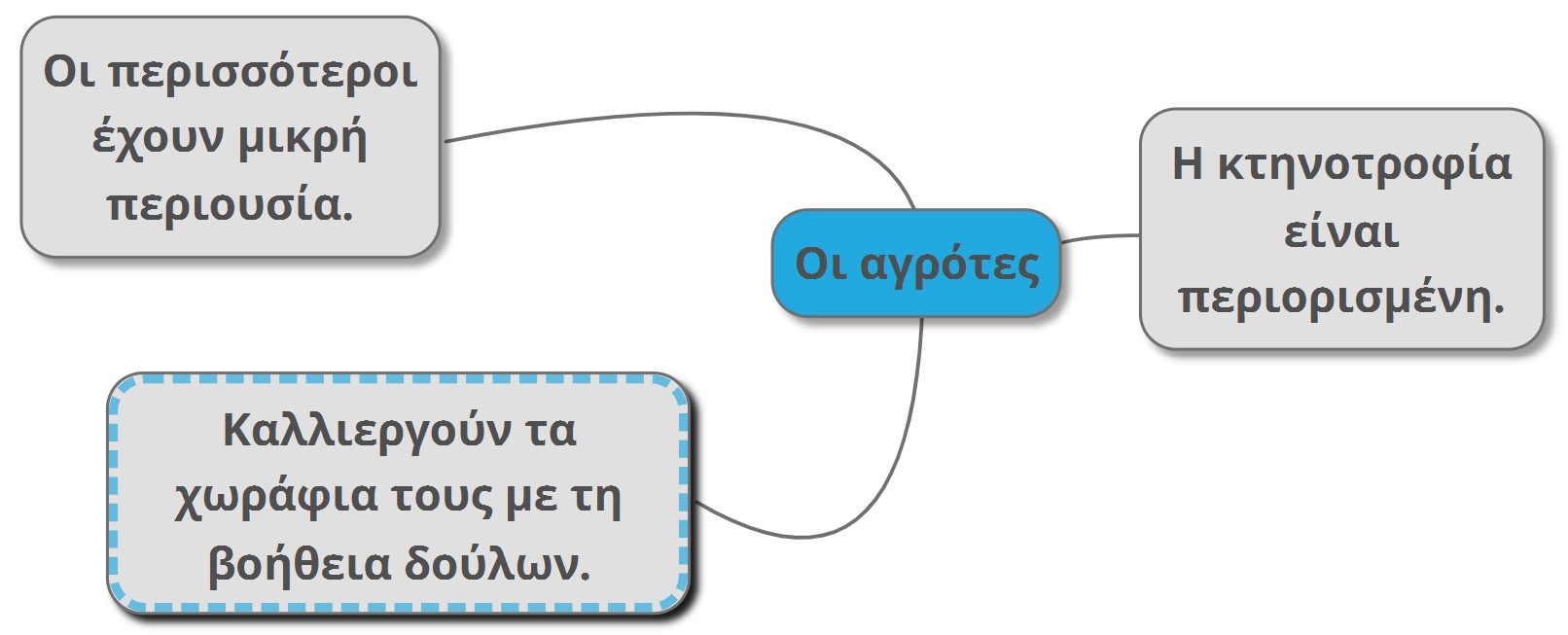 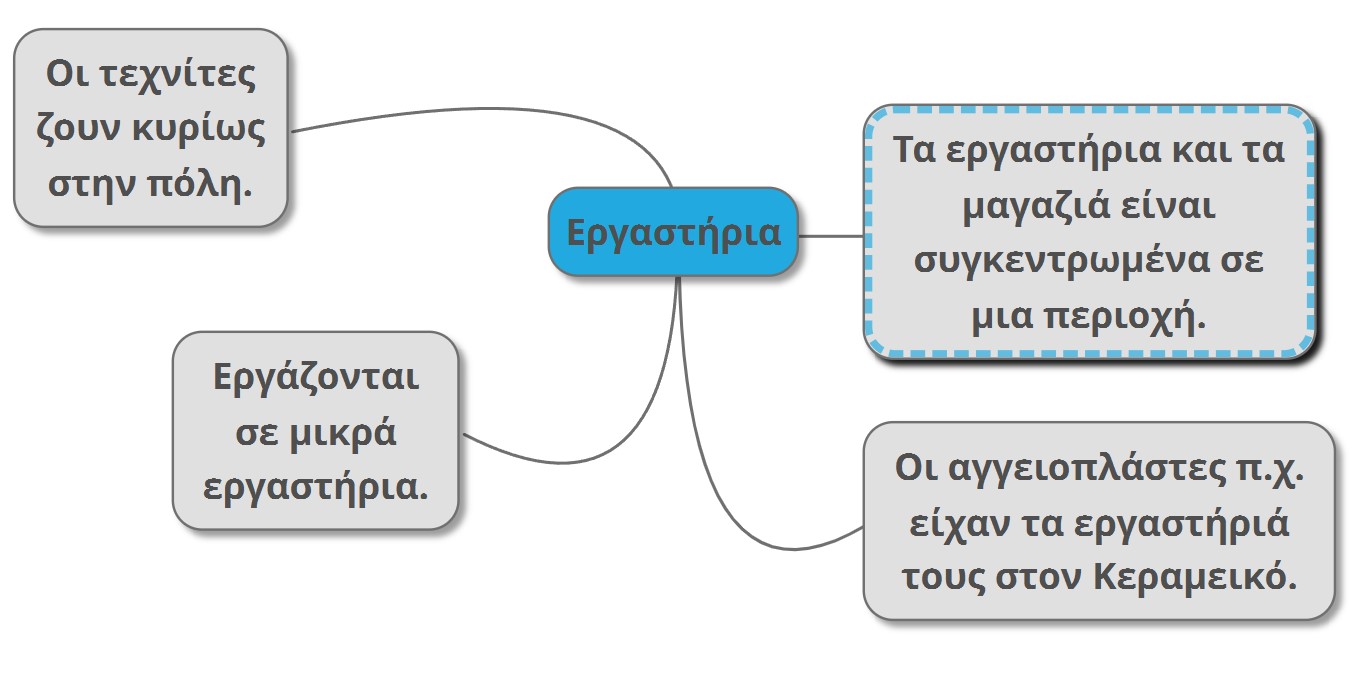 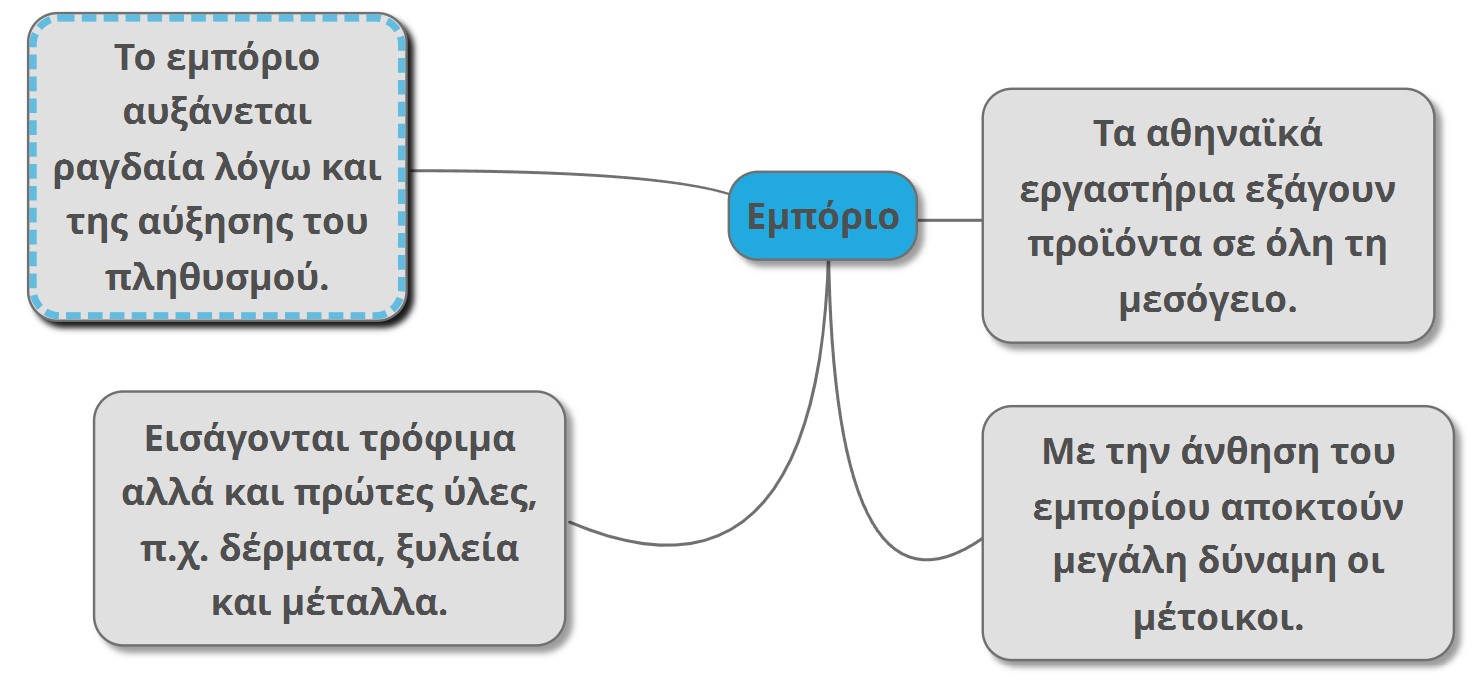 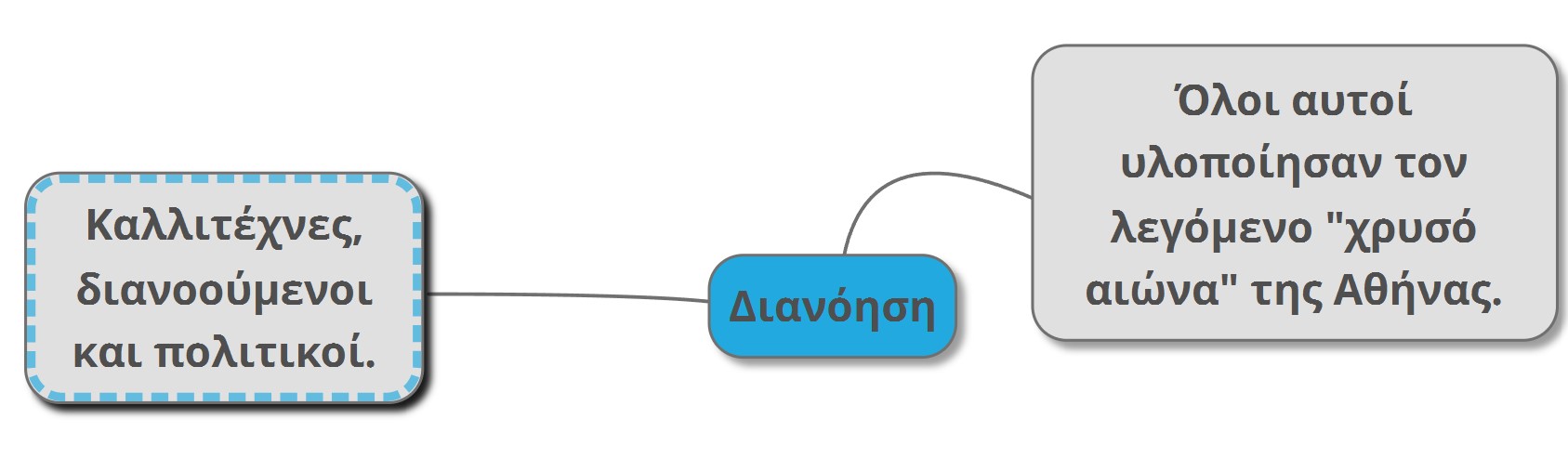 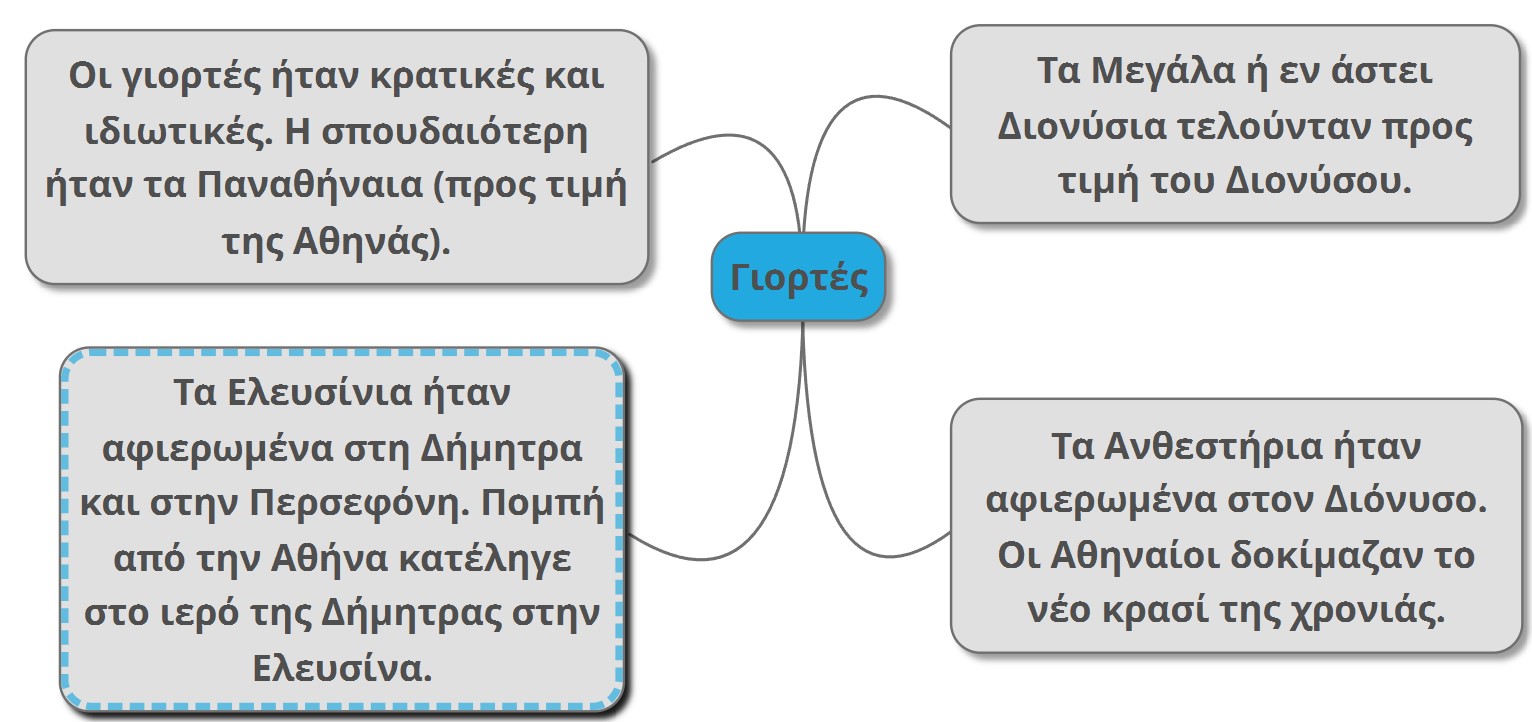